Dobry zawód, dobra praca
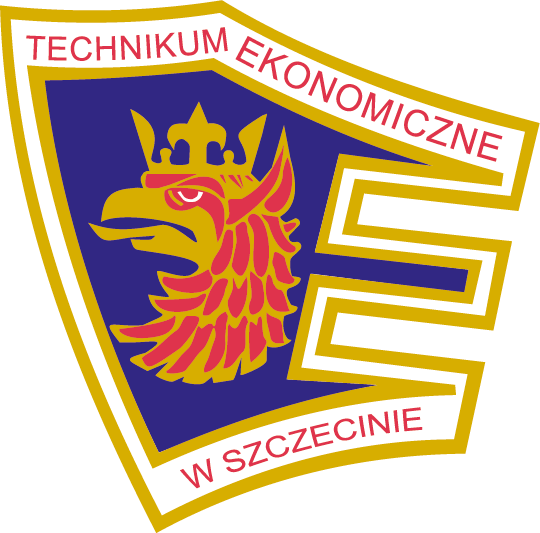 Technikum Ekonomiczne im. rtm. Witolda Pileckiego w Szczecinie
Klasa 3L - Technik LogistykUbeda: 15.08.2021- 4.09.2021
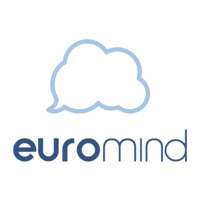 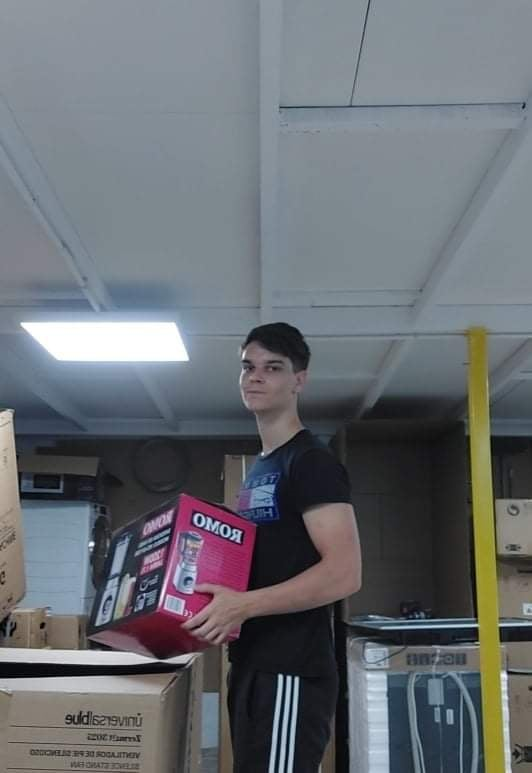 W trakcie naszych praktyk mieliśmy przyjemność pracować w hurtowniach, magazynach oraz sklepach
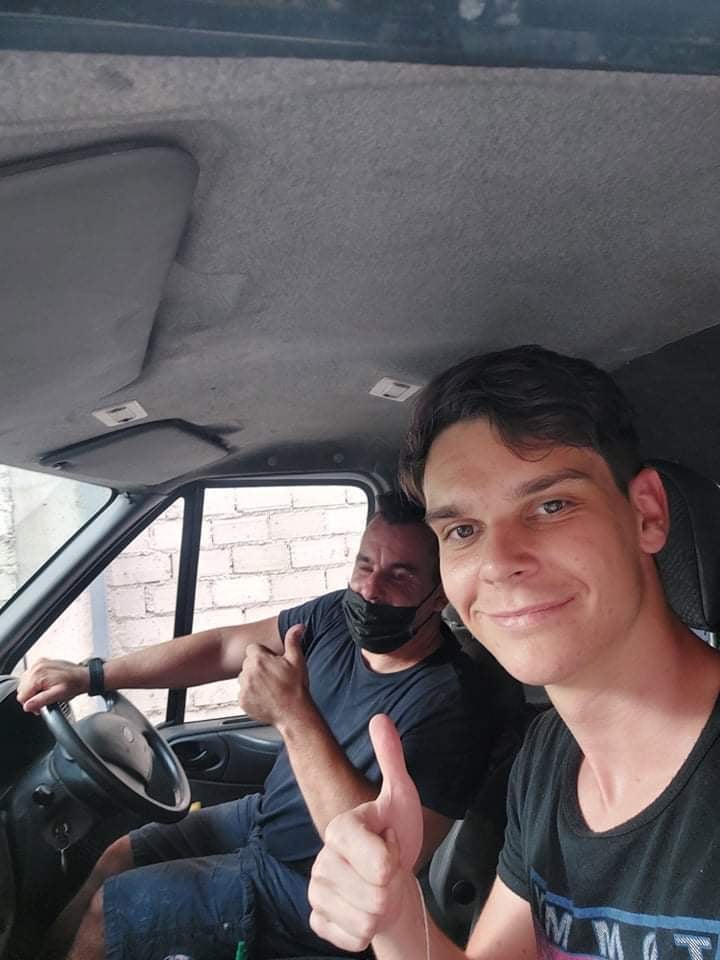 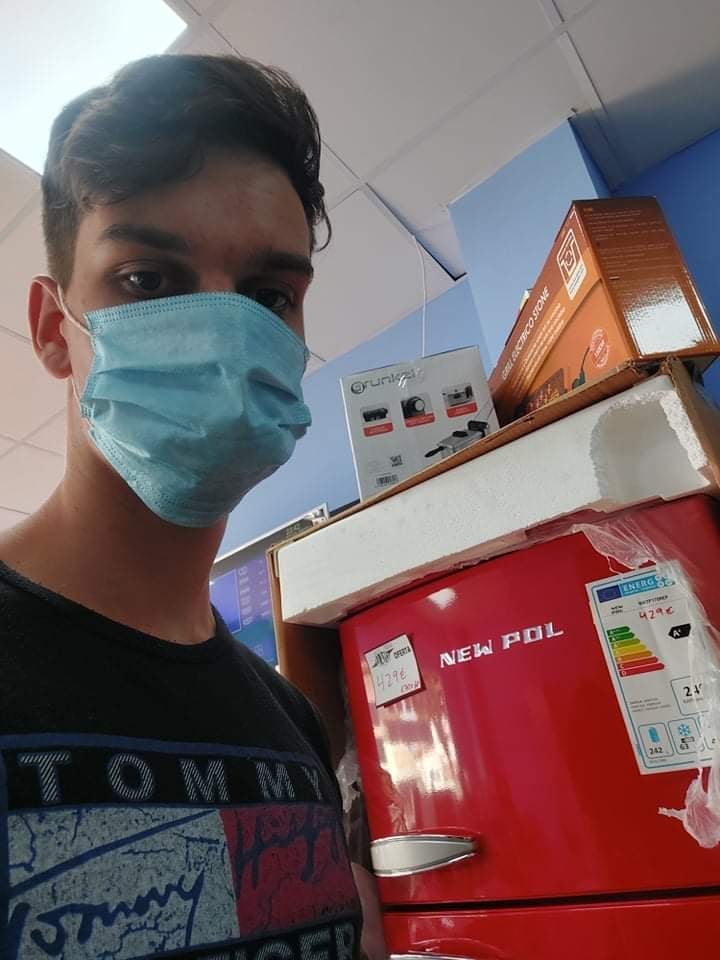 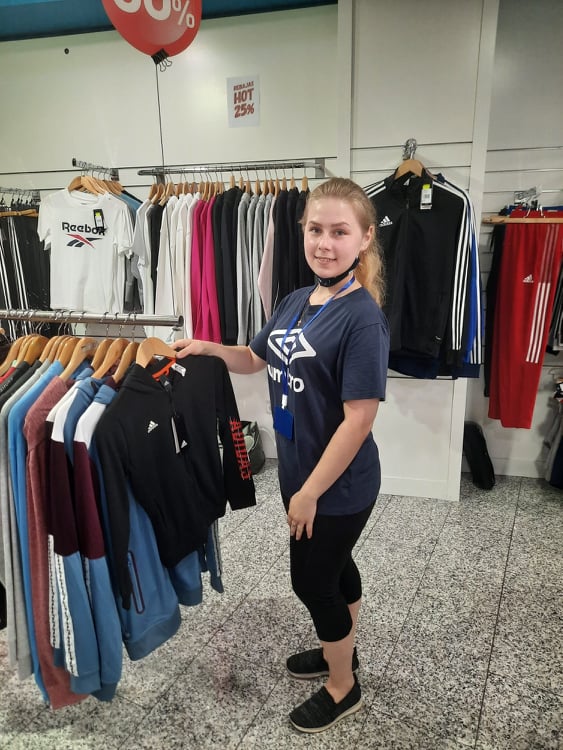 Praca w sklepie sportowym
Do naszych obowiązków należało: sprawdzanie stan magazynu, przyjmowanie i wydawanie towarów, oraz uzupełnianie asortymentu w  sklepie.
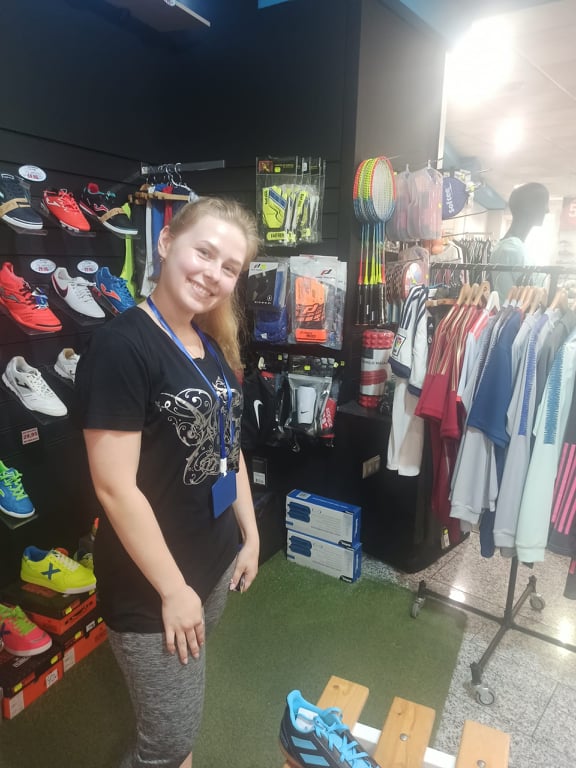 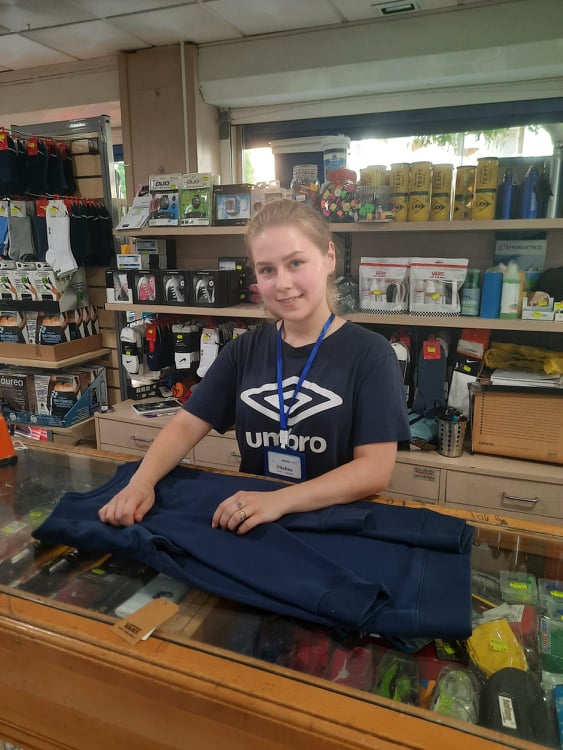 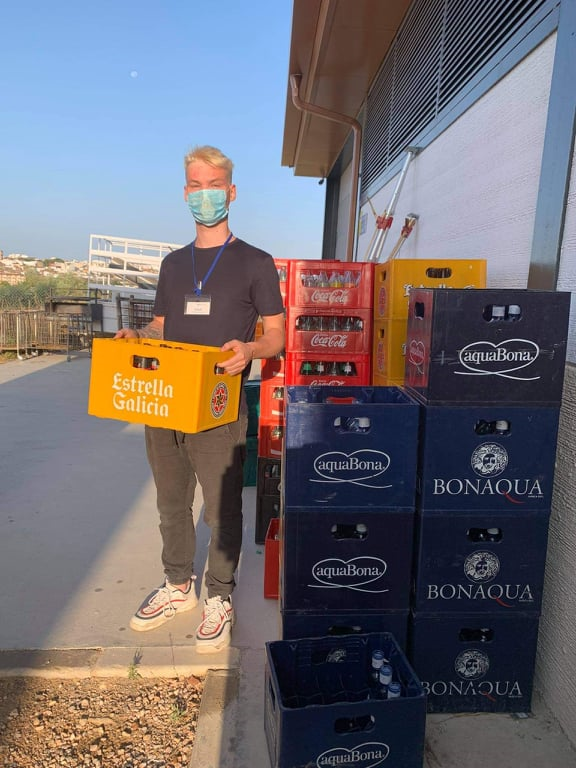 Praca w magazynie
Nasza praktyka w magazynie polegała na wypełnianiu dokumentów magazynowych oraz przyjmowaniu towarów. W magazynie również realizowaliśmy zamówienia od klientów.
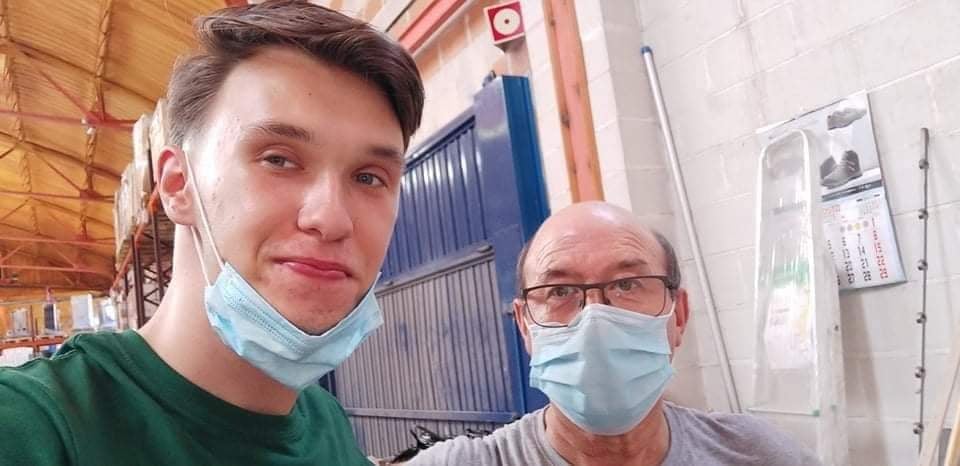 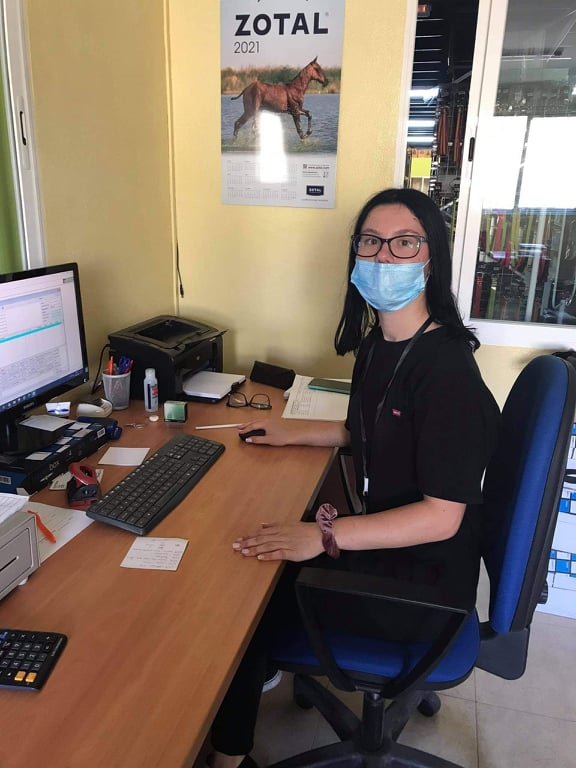 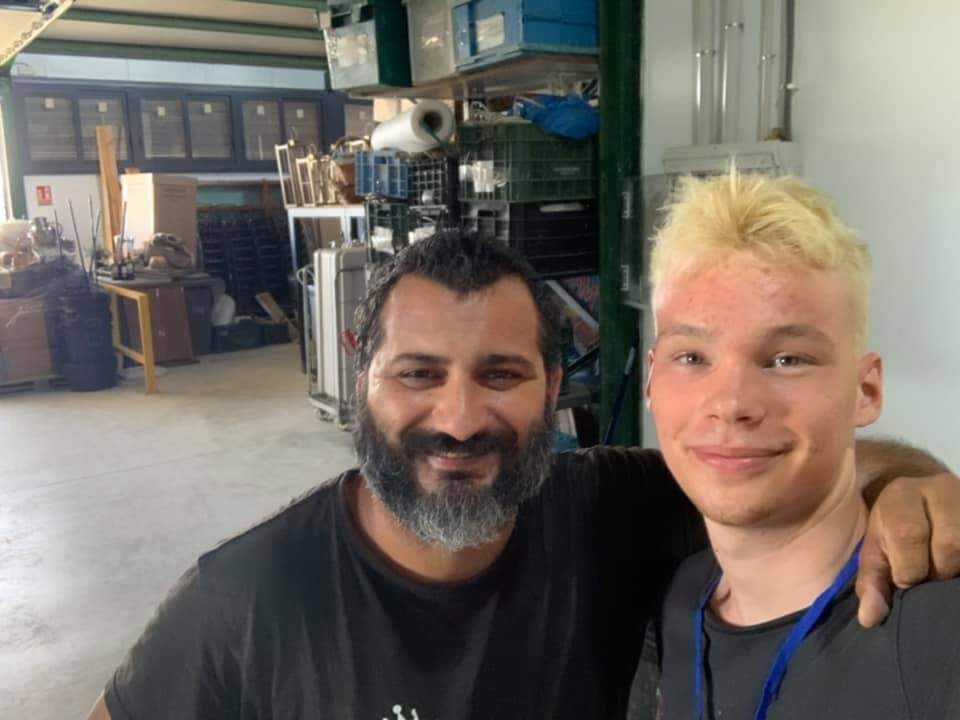 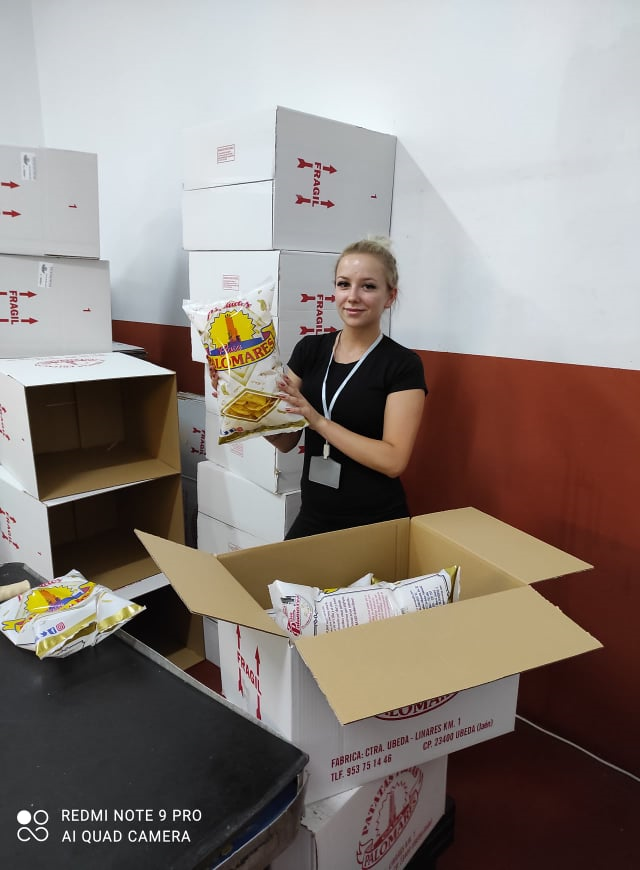 Praca w fabryce chipsów
W fabryce uczestniczyliśmy w procesie produkcji chipsów oraz prażenia orzeszków. Rozkładaliśmy towar na sklep i wypełnialiśmy faktury.
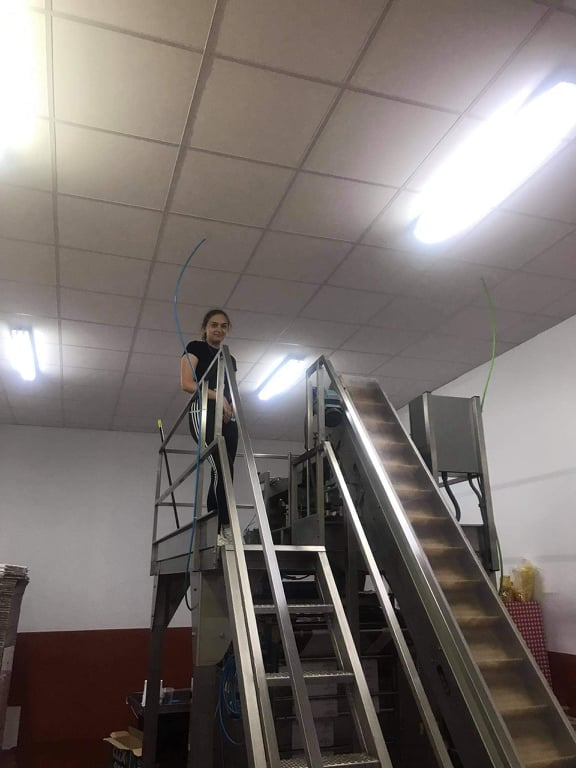 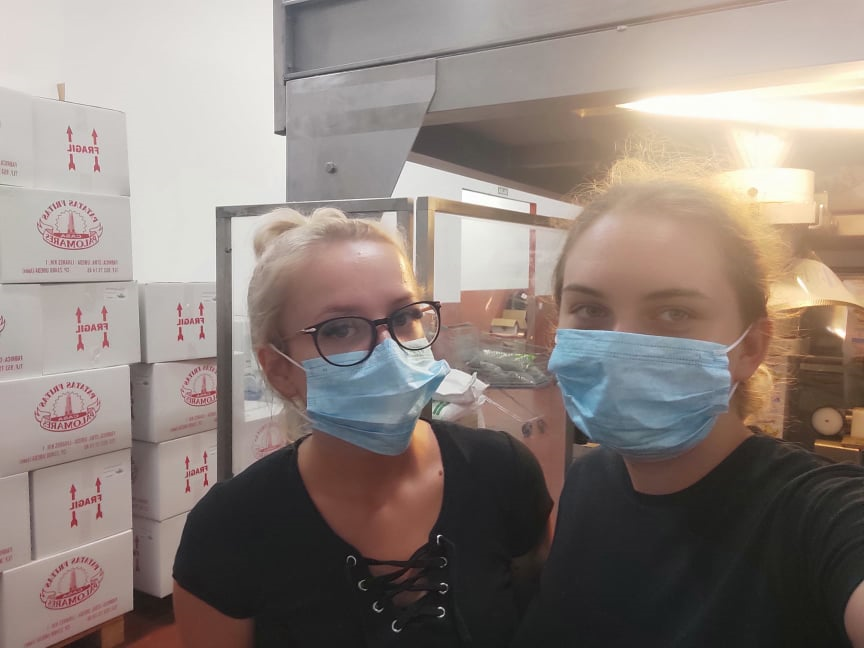 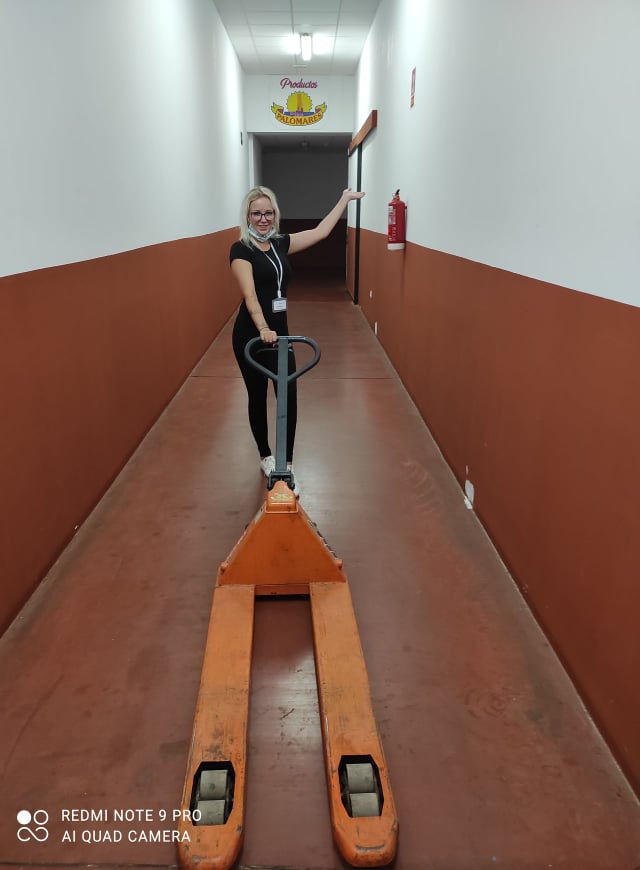 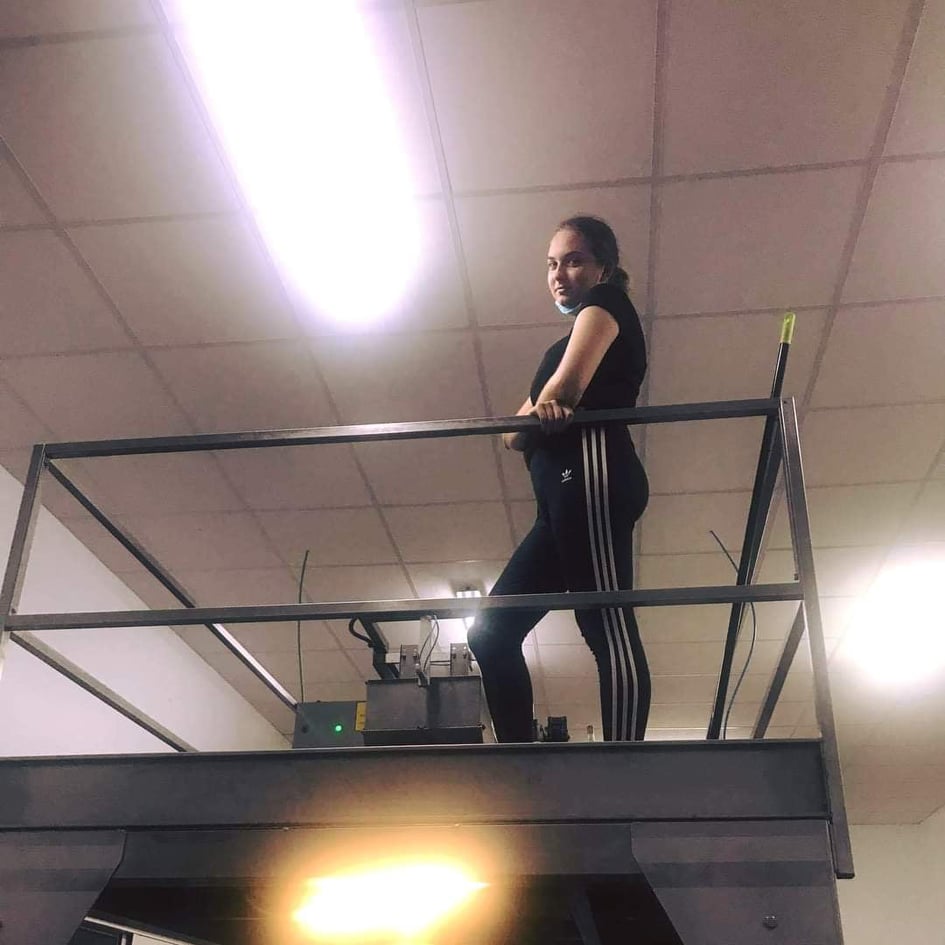 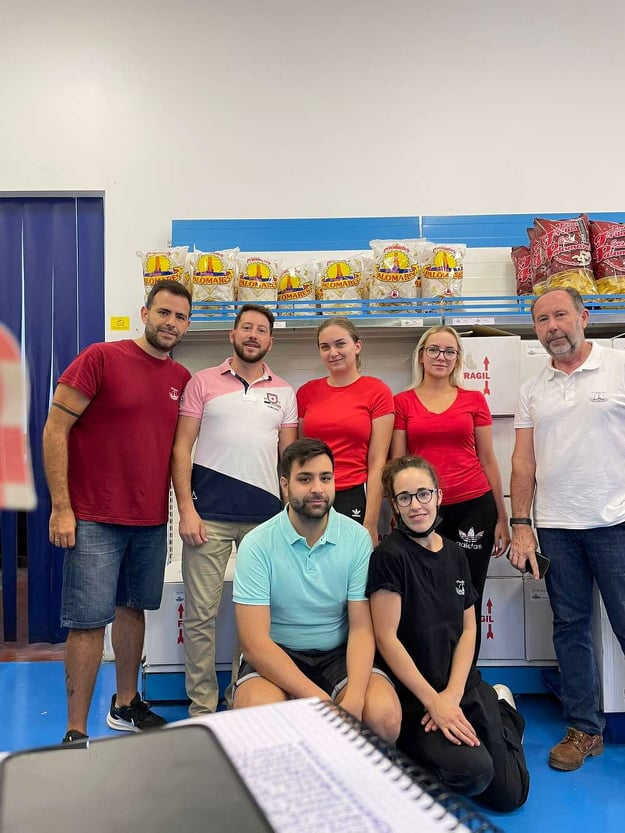 Podczas naszych praktyk poznaliśmy dużo cudownych i bardzo miłych ludzi, którzy pomagali nam w zdobywaniu nowych doświadczeń zawodowych.
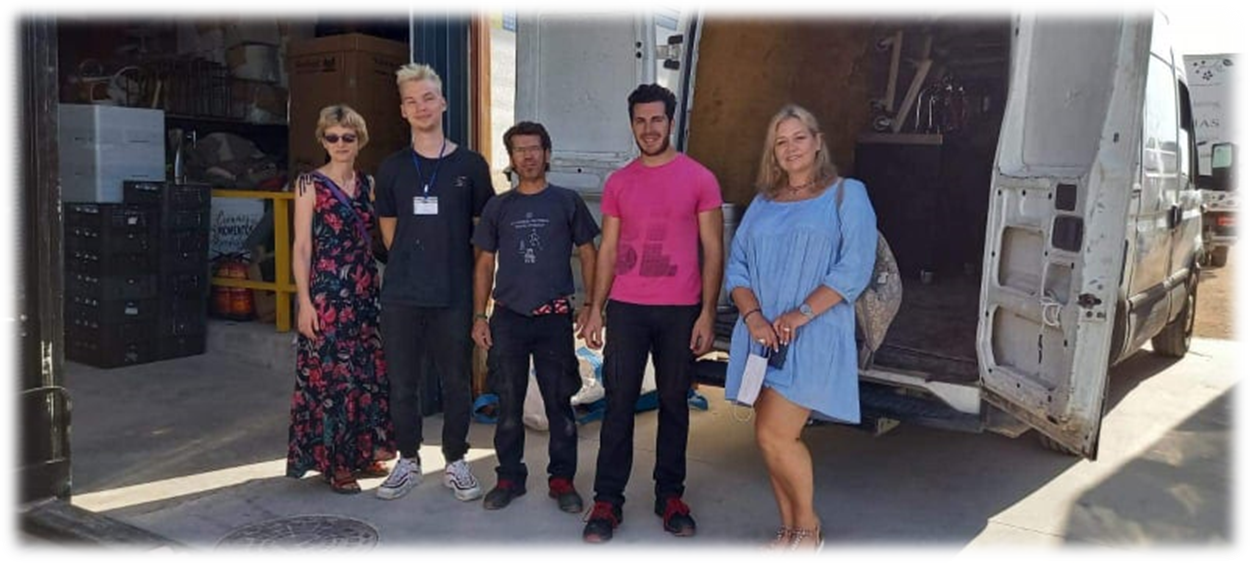 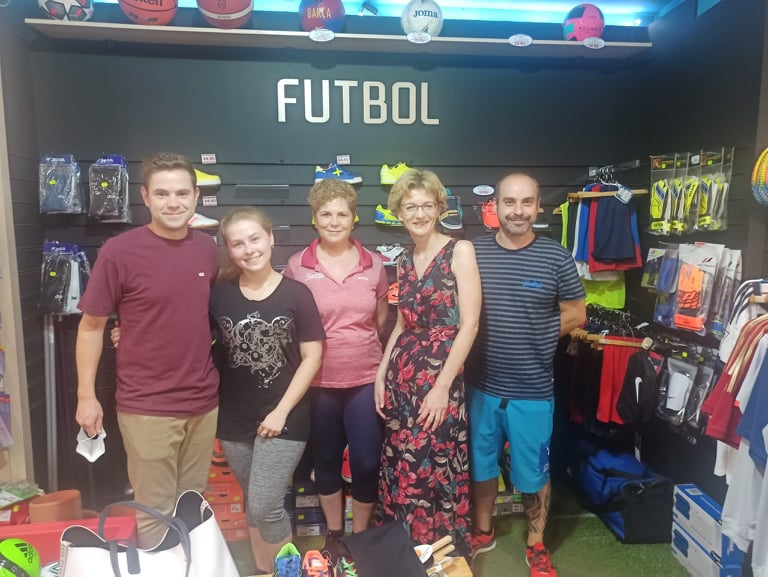 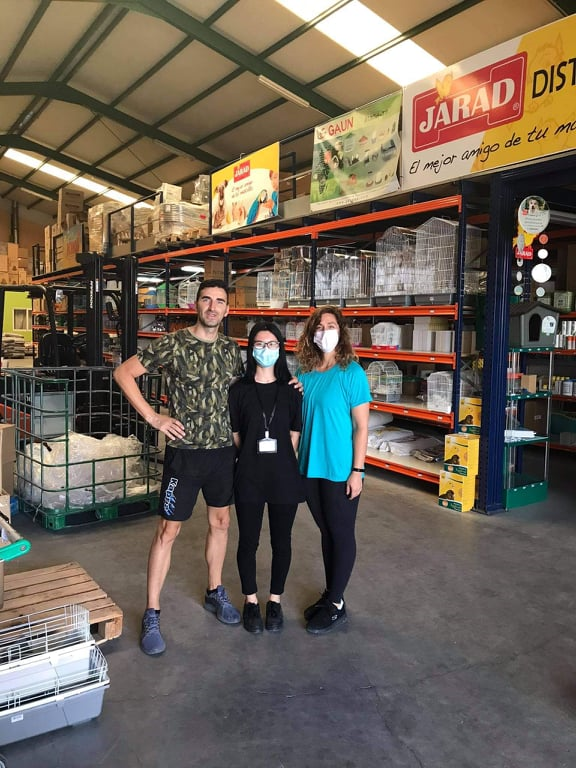 Nauka języka hiszpańskiego była bardzo pomocnaw komunikacji z naszymi pracodawcami
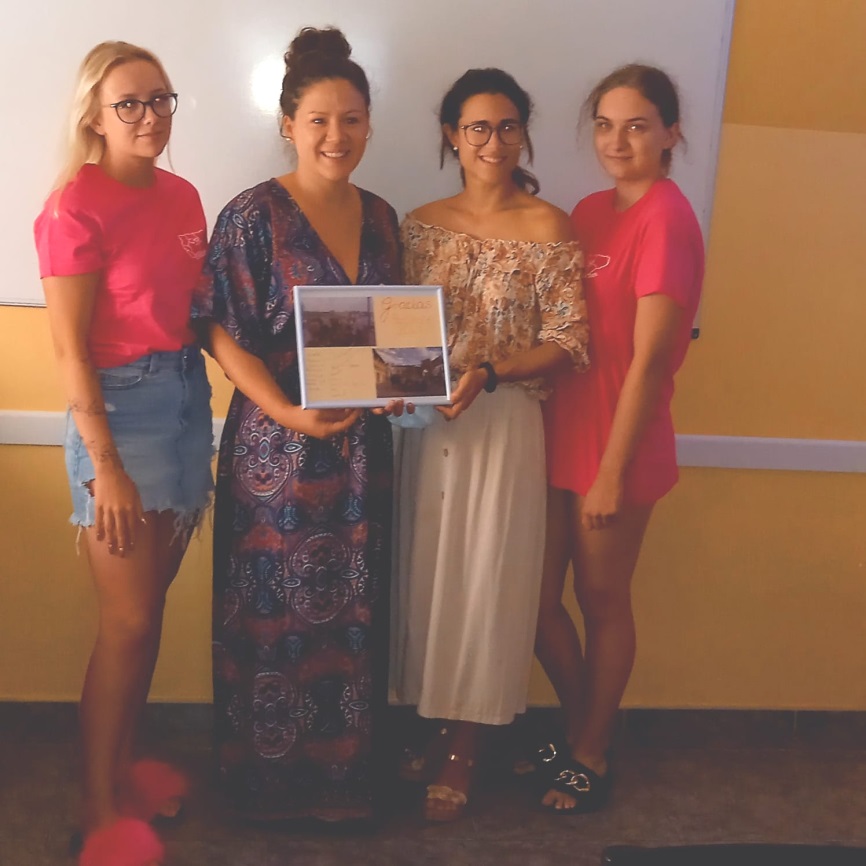 Wycieczki
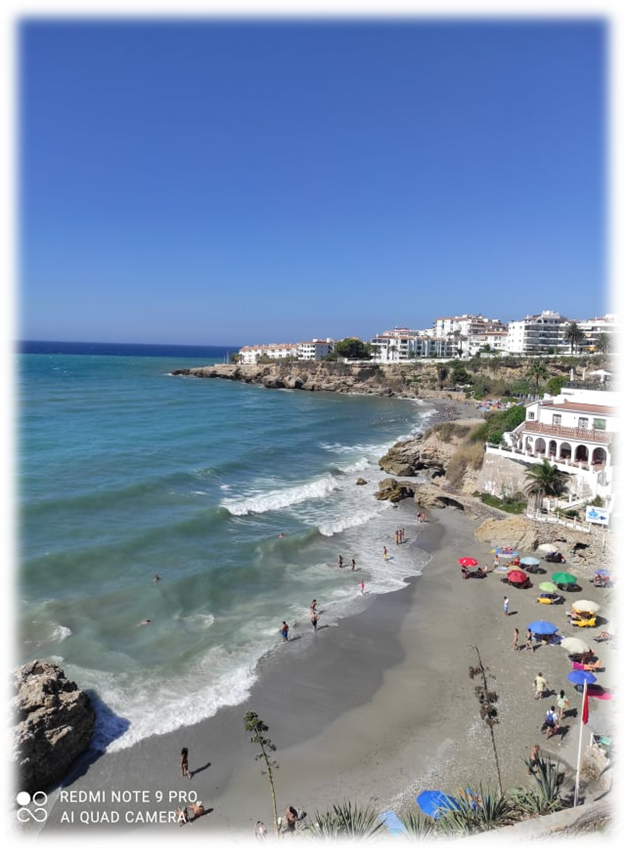 Podczas pobytu w Hiszpanii odwiedziliśmy bardzo dużo urokliwych miast tj. Jaen, Cordoba, Nerja, Granada, Baeza i Frigiliana. Zwiedziliśmy również różne ciekawe zabytki, łaźnie, ogrody, jaskinie oraz oczywiście piękne hiszpańskie morze.
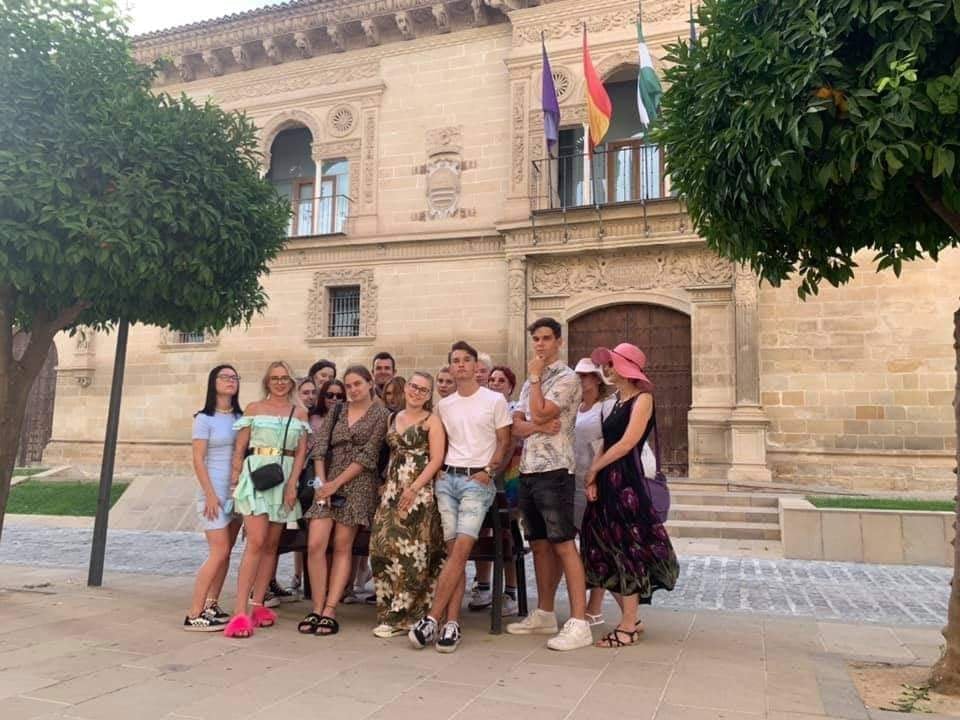 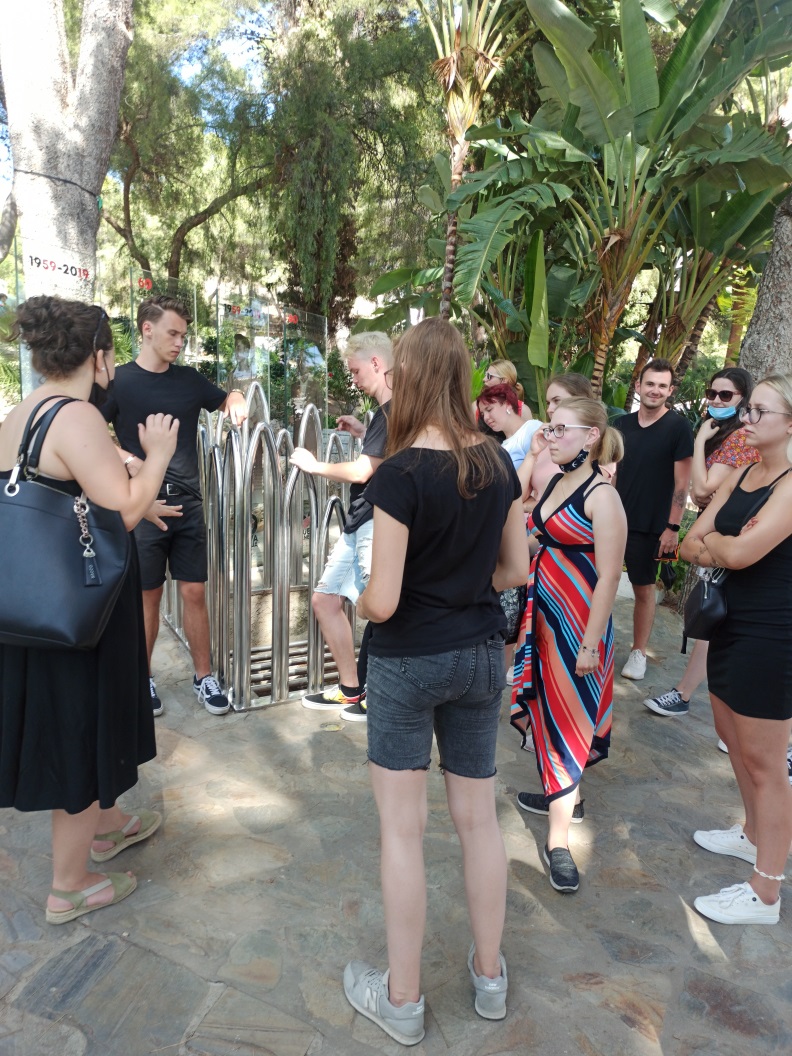 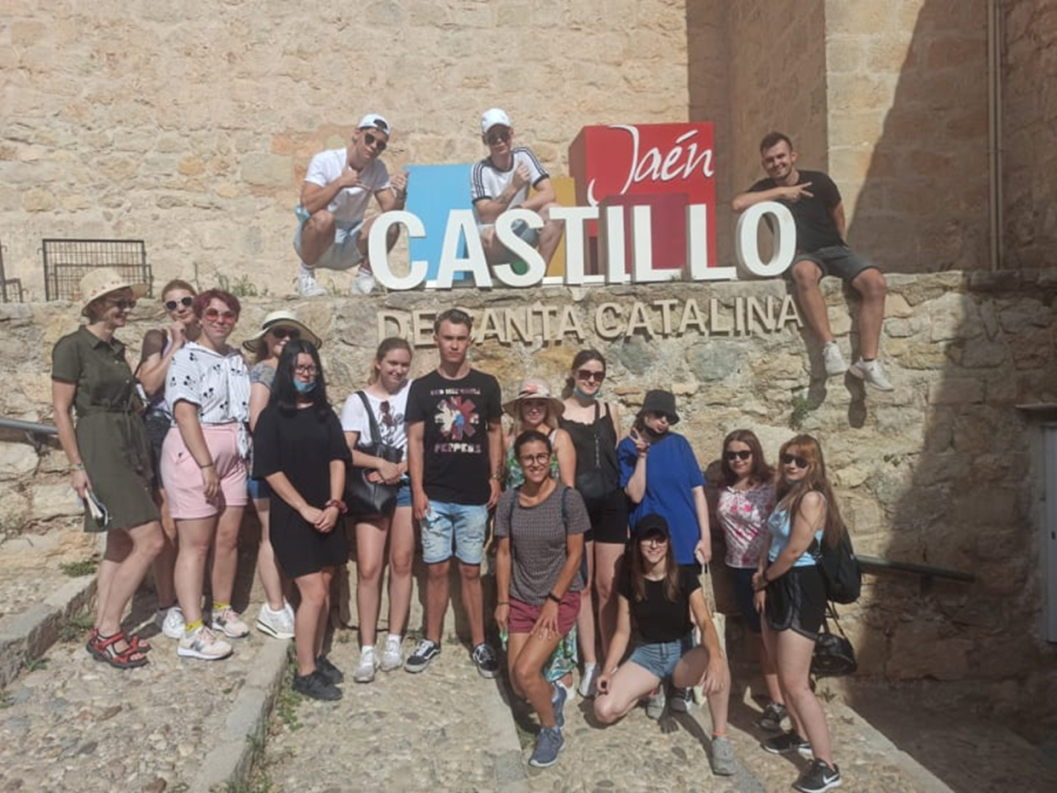 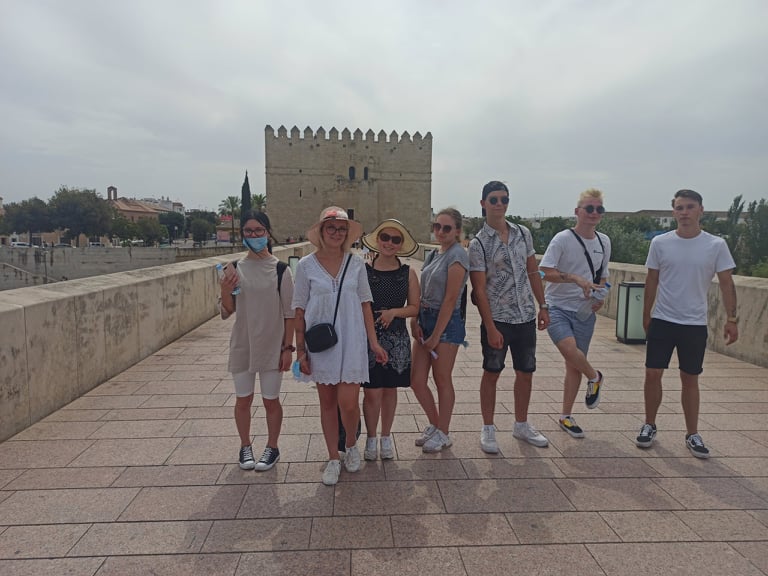 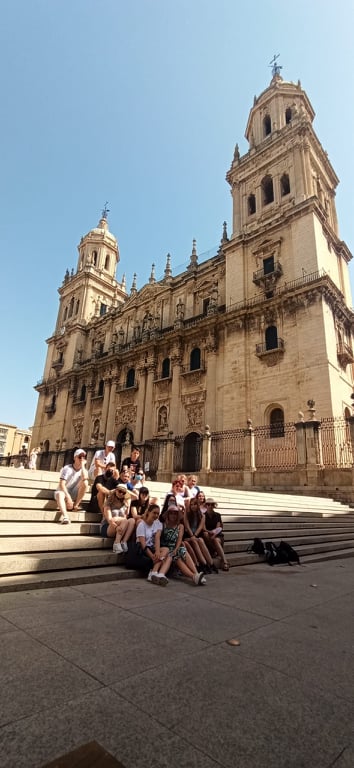 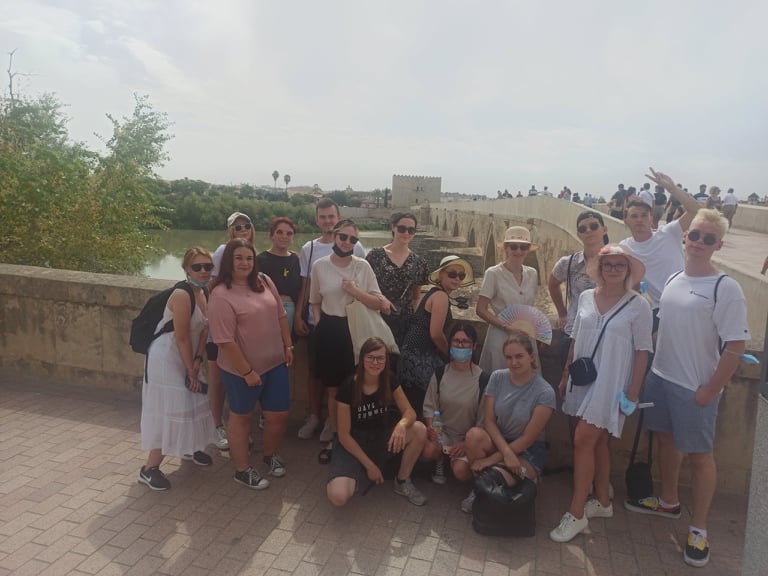 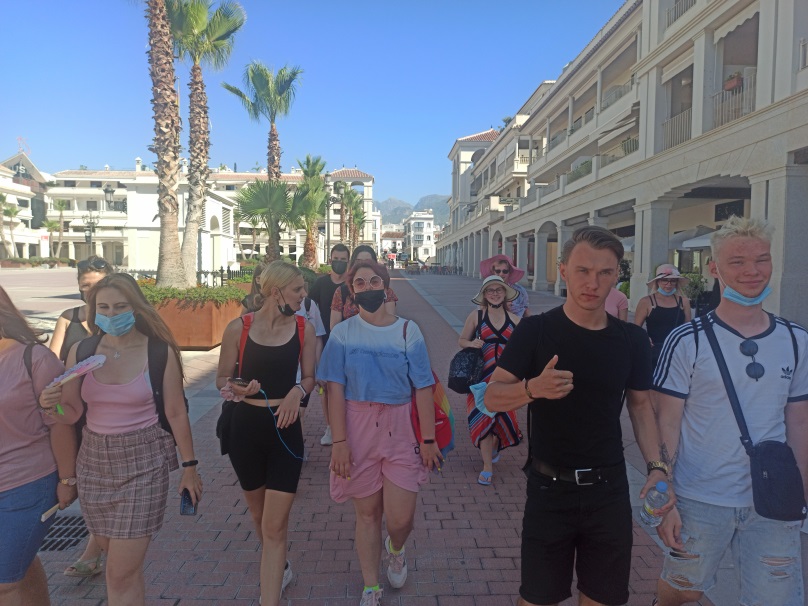 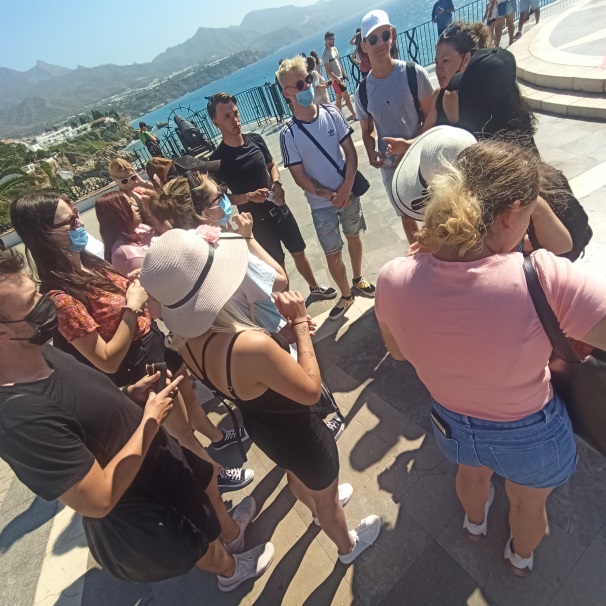 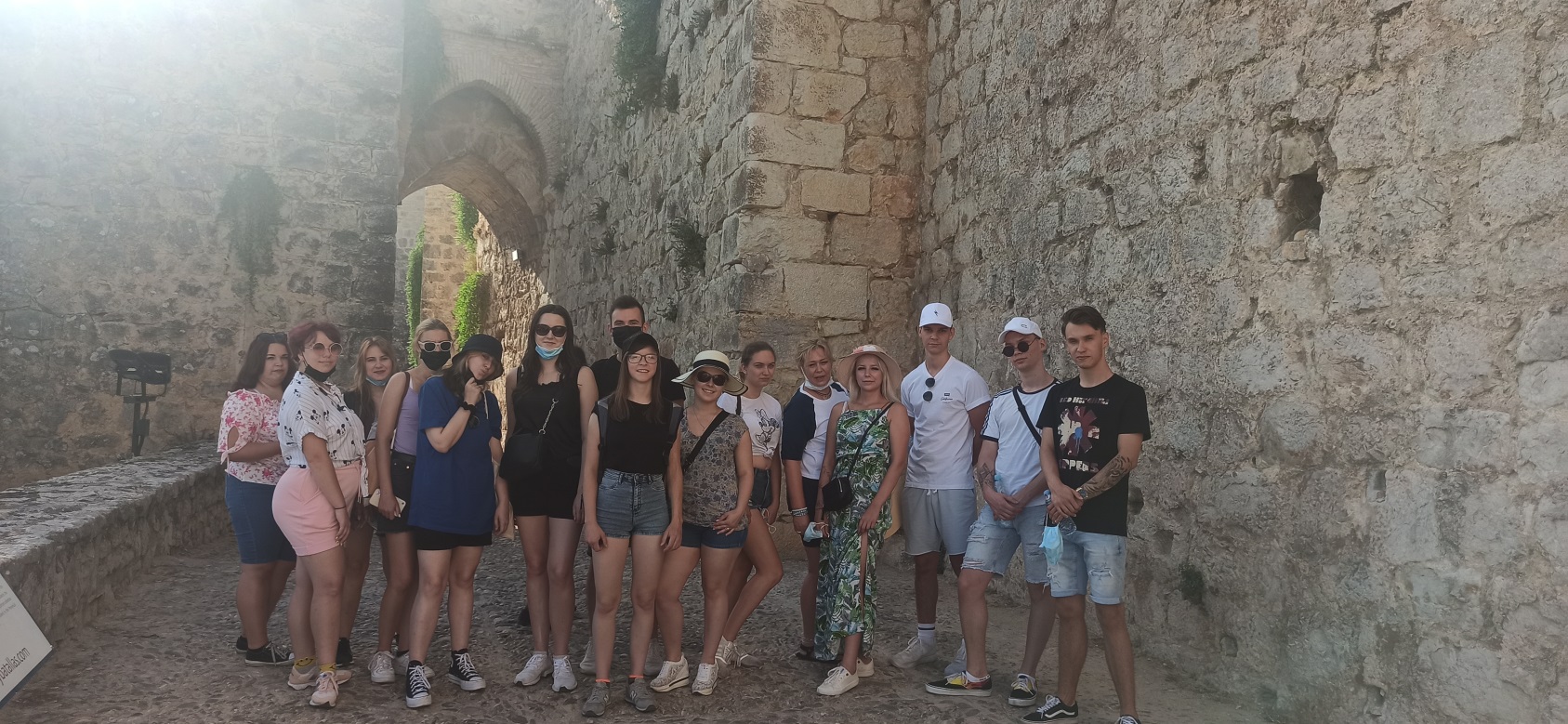 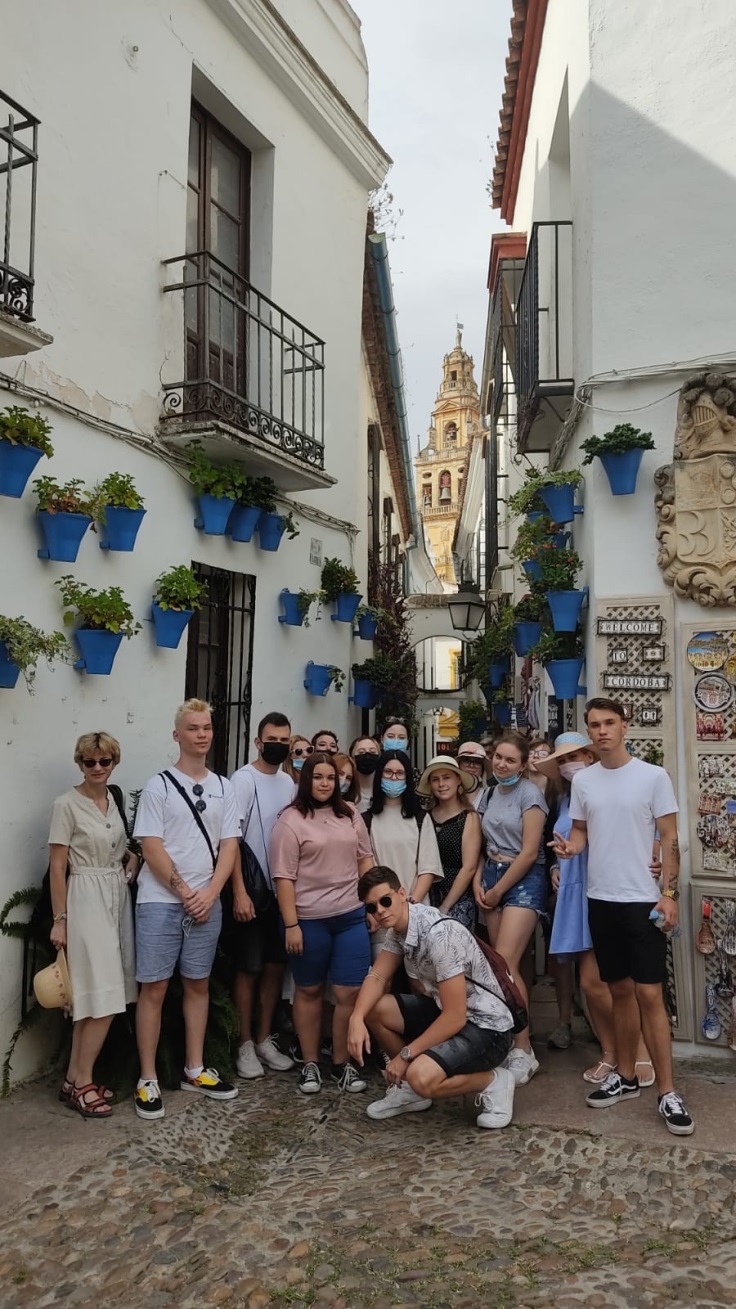 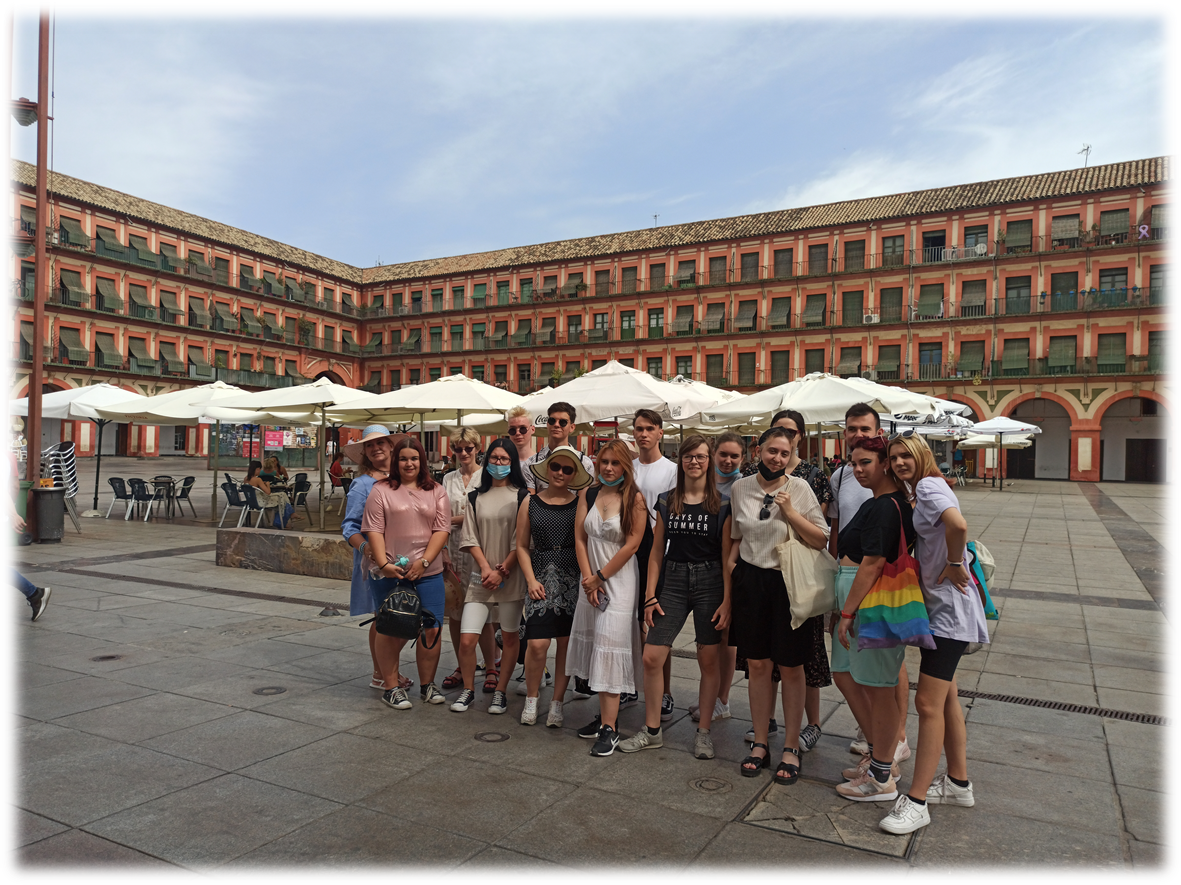 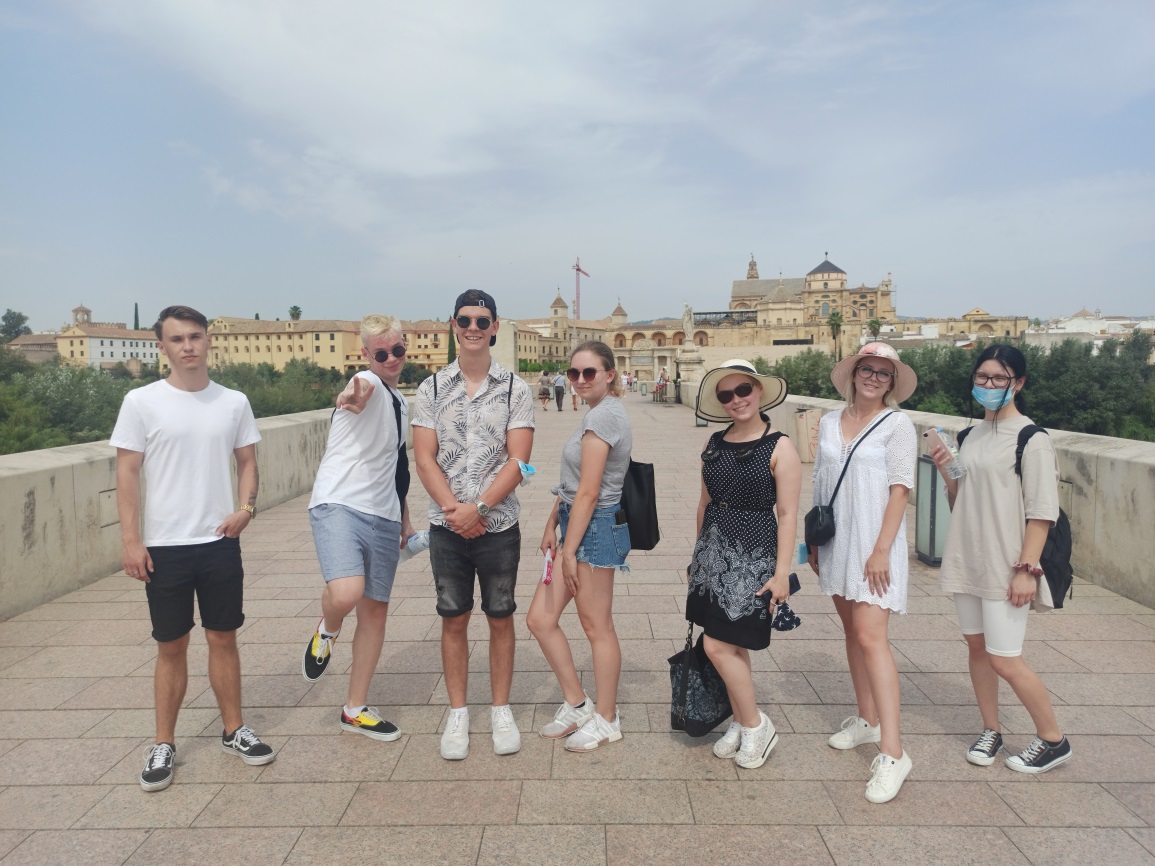 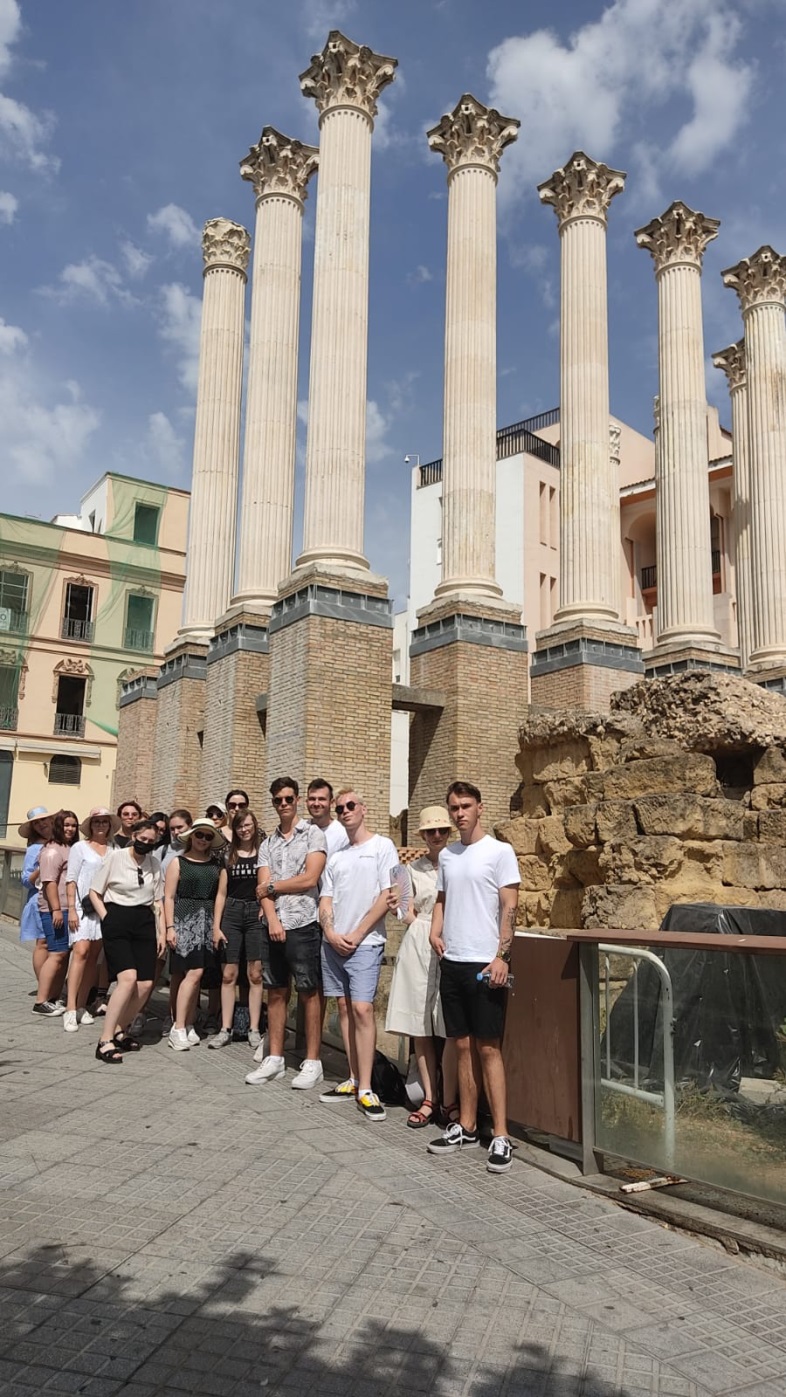 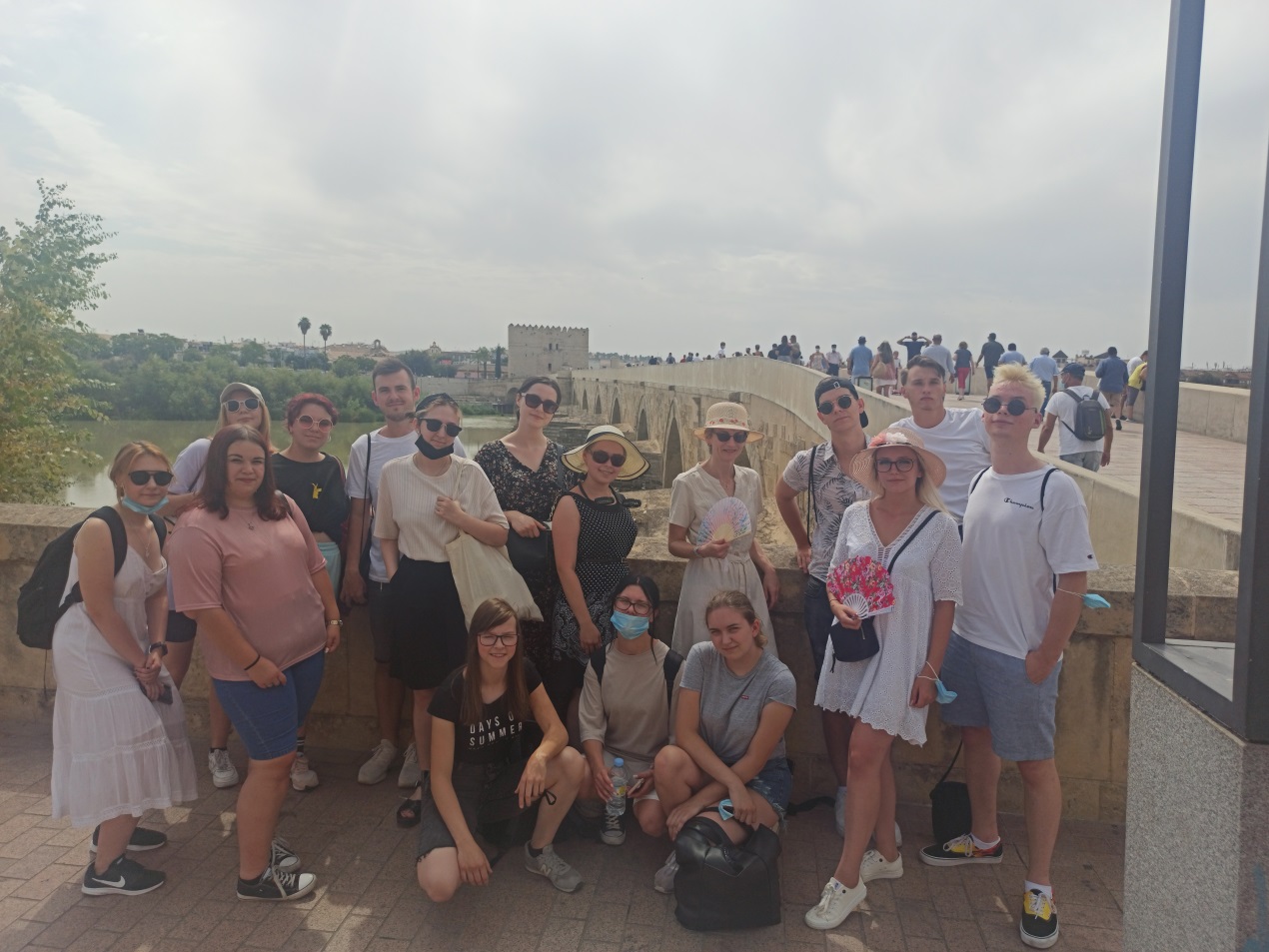 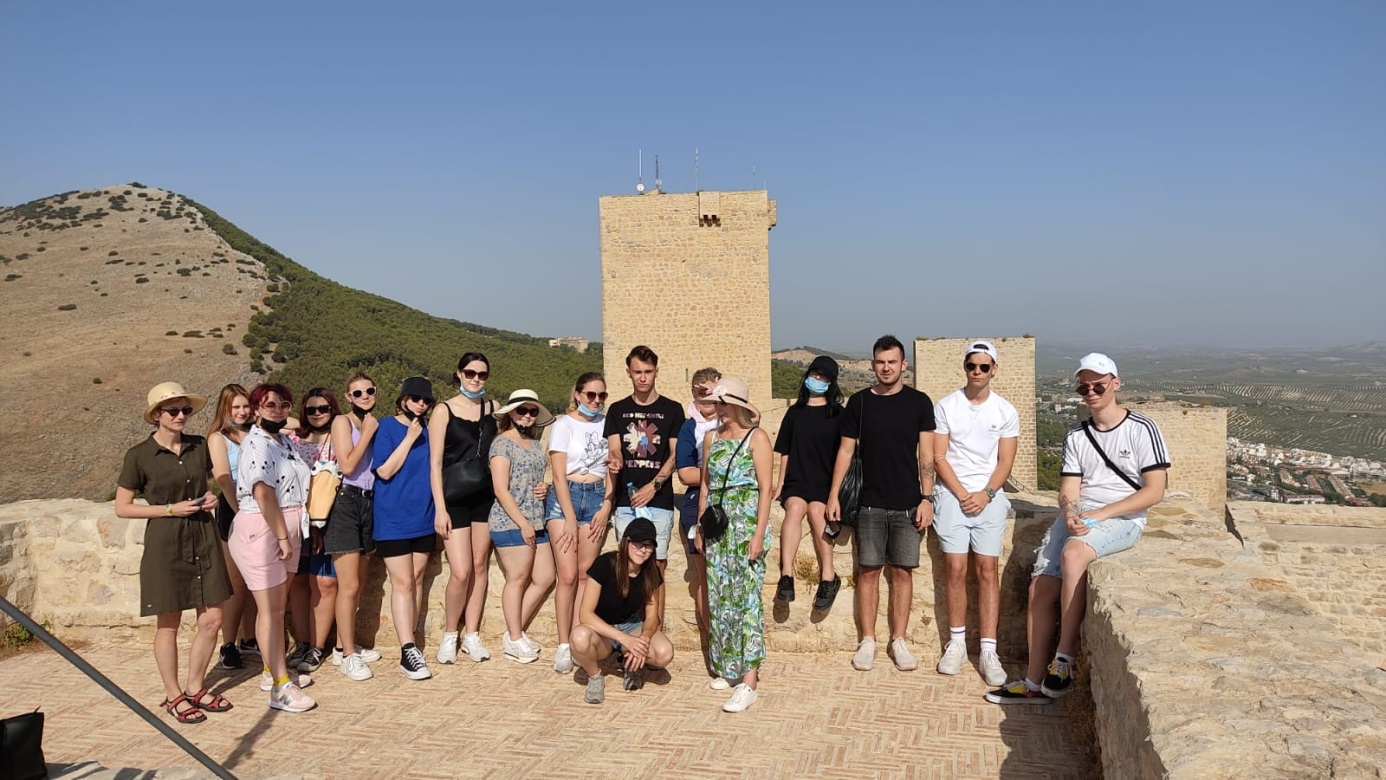 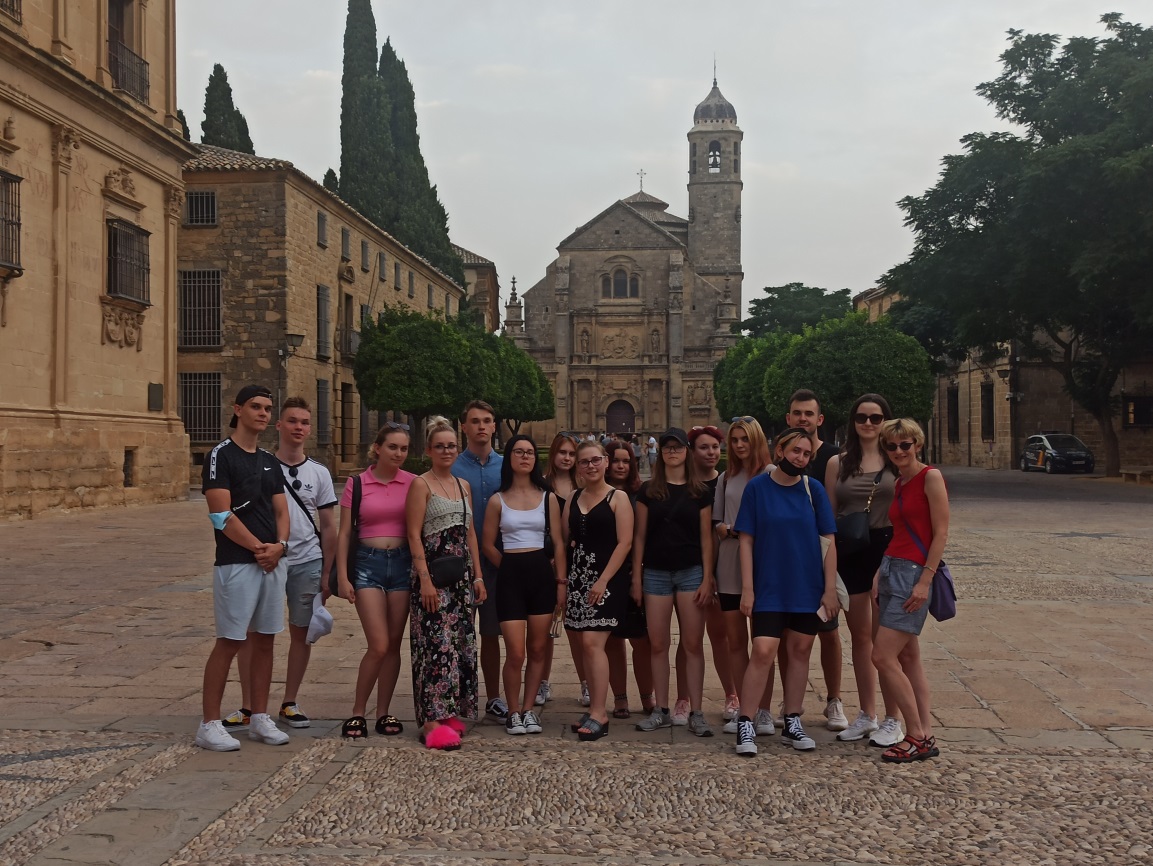 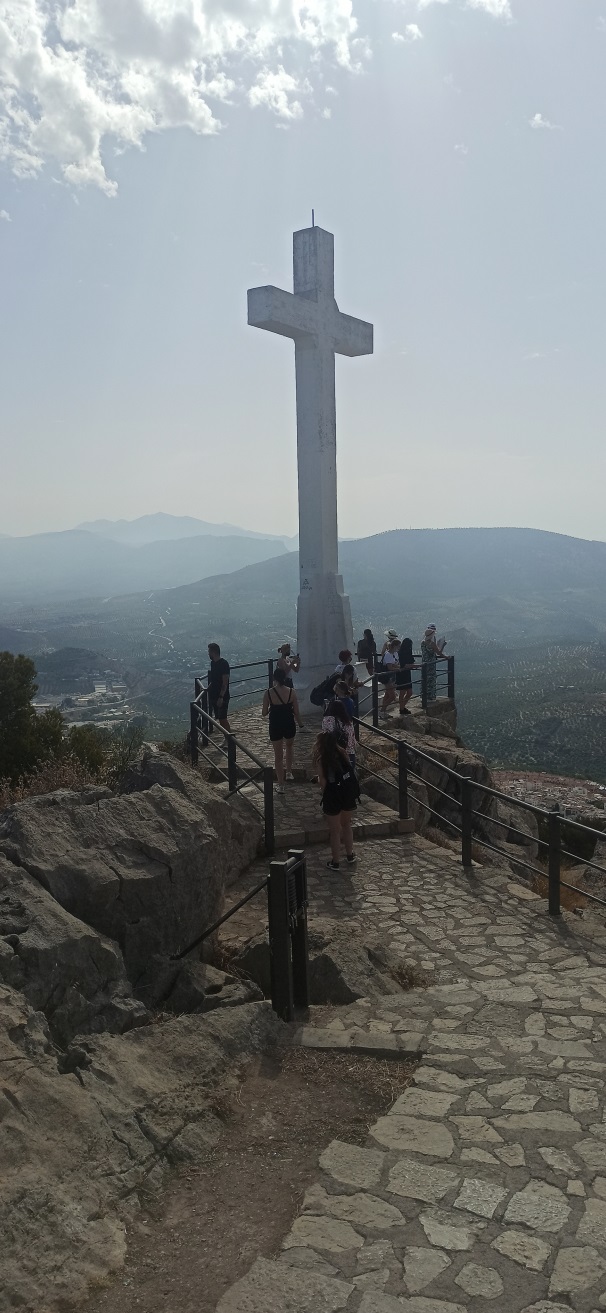 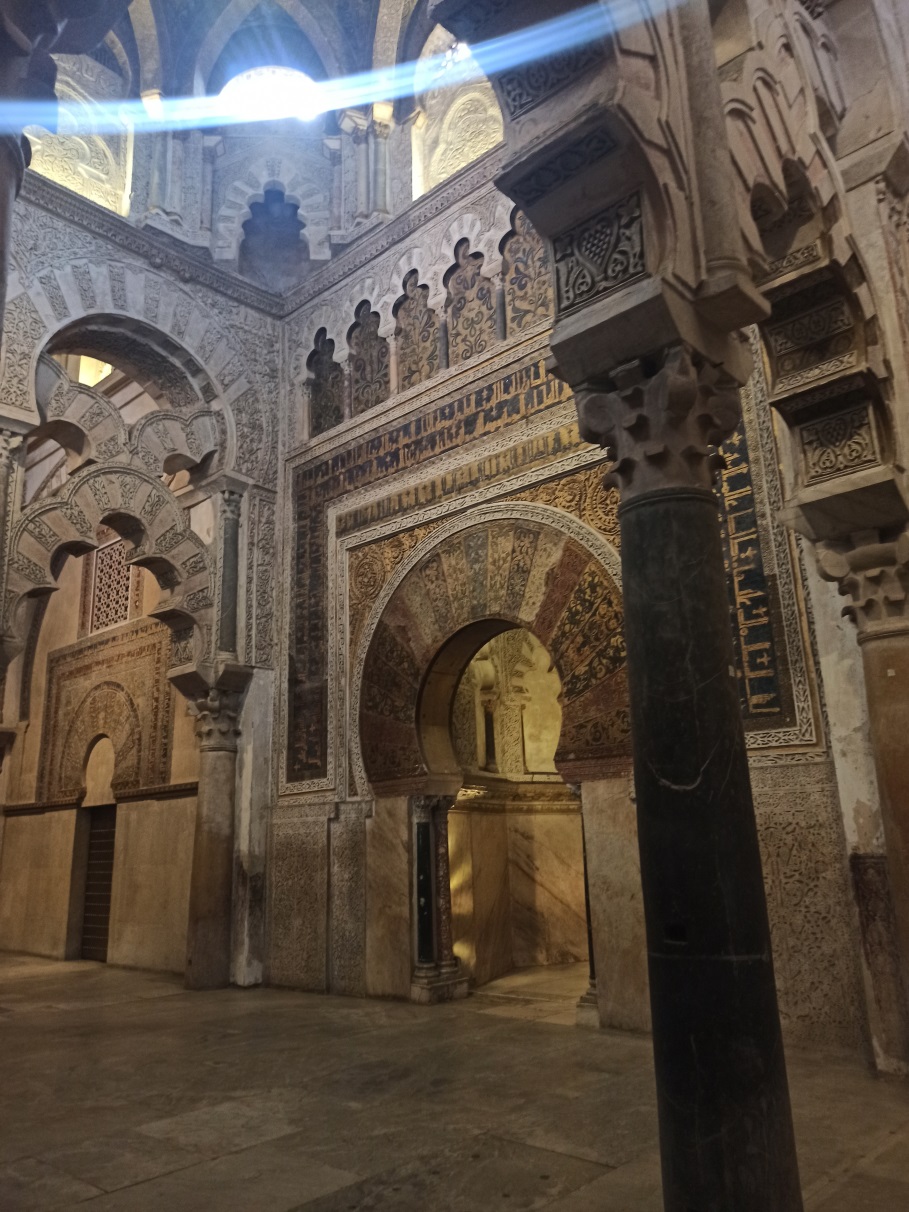 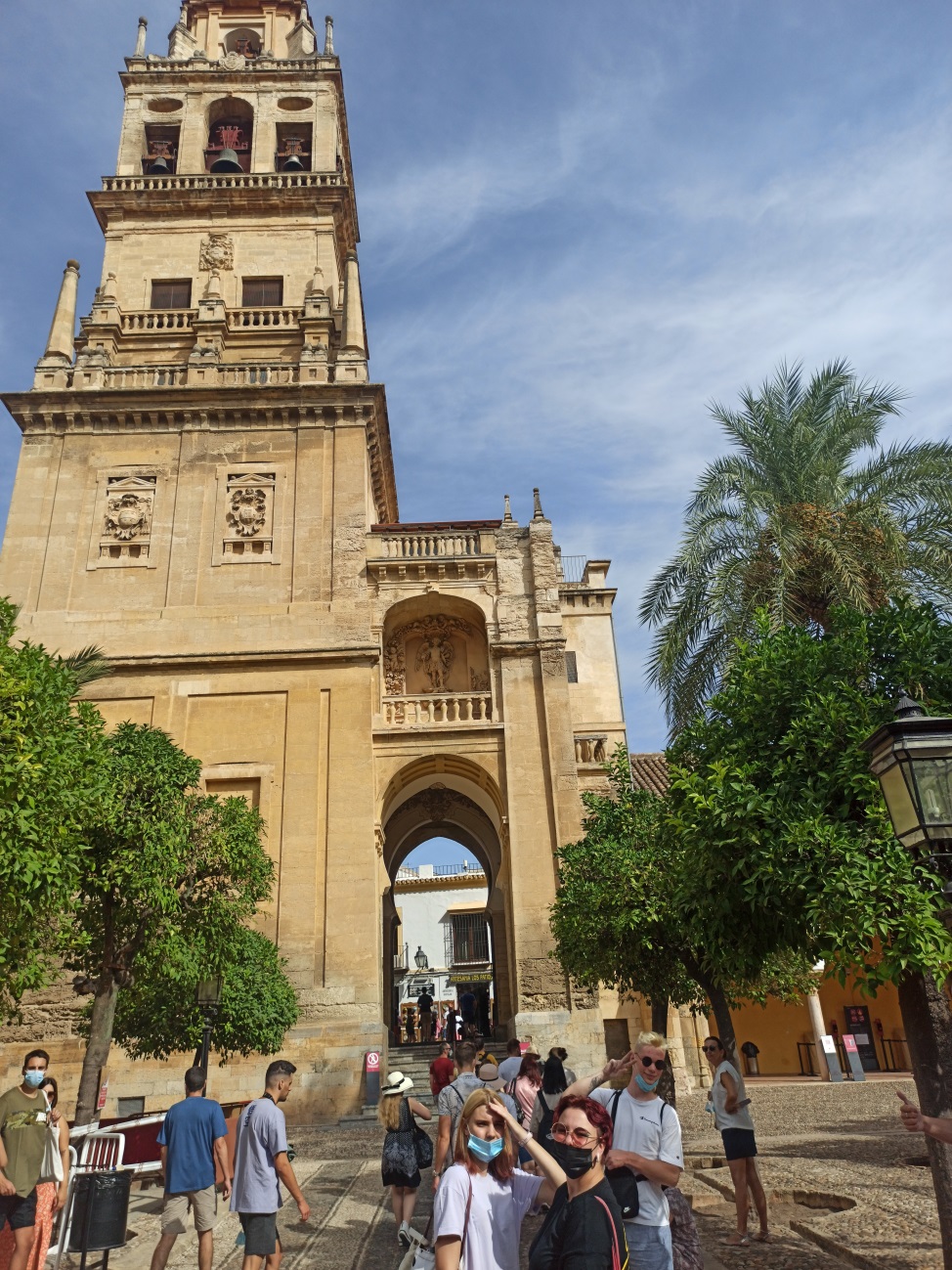 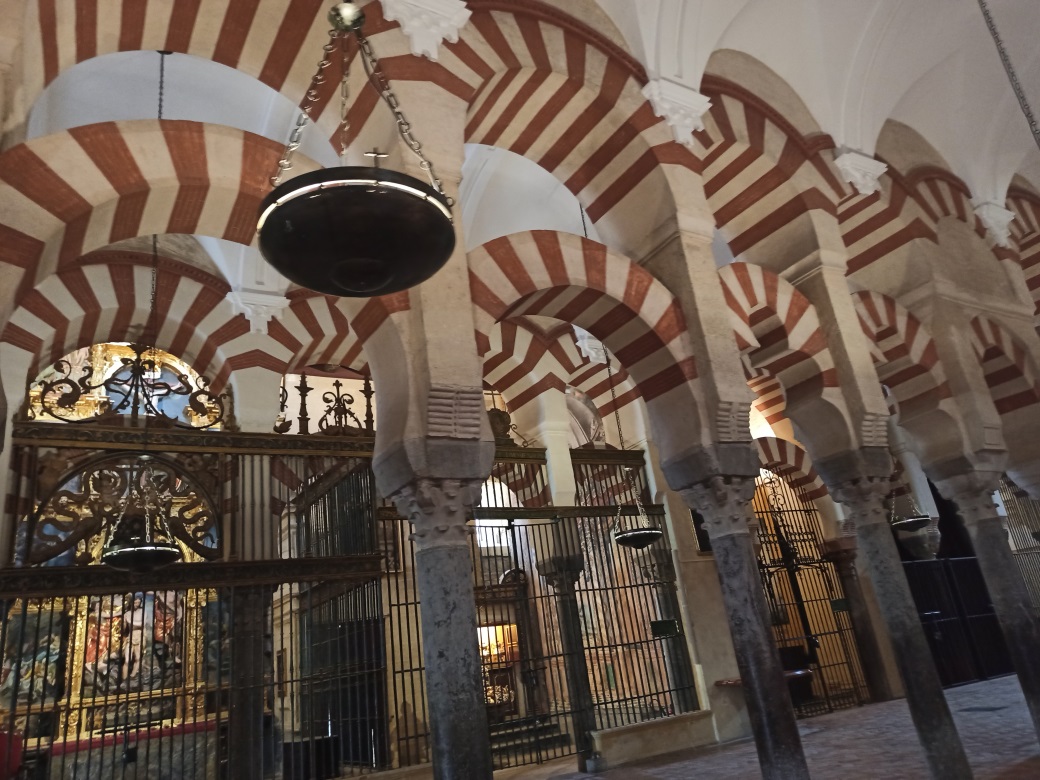 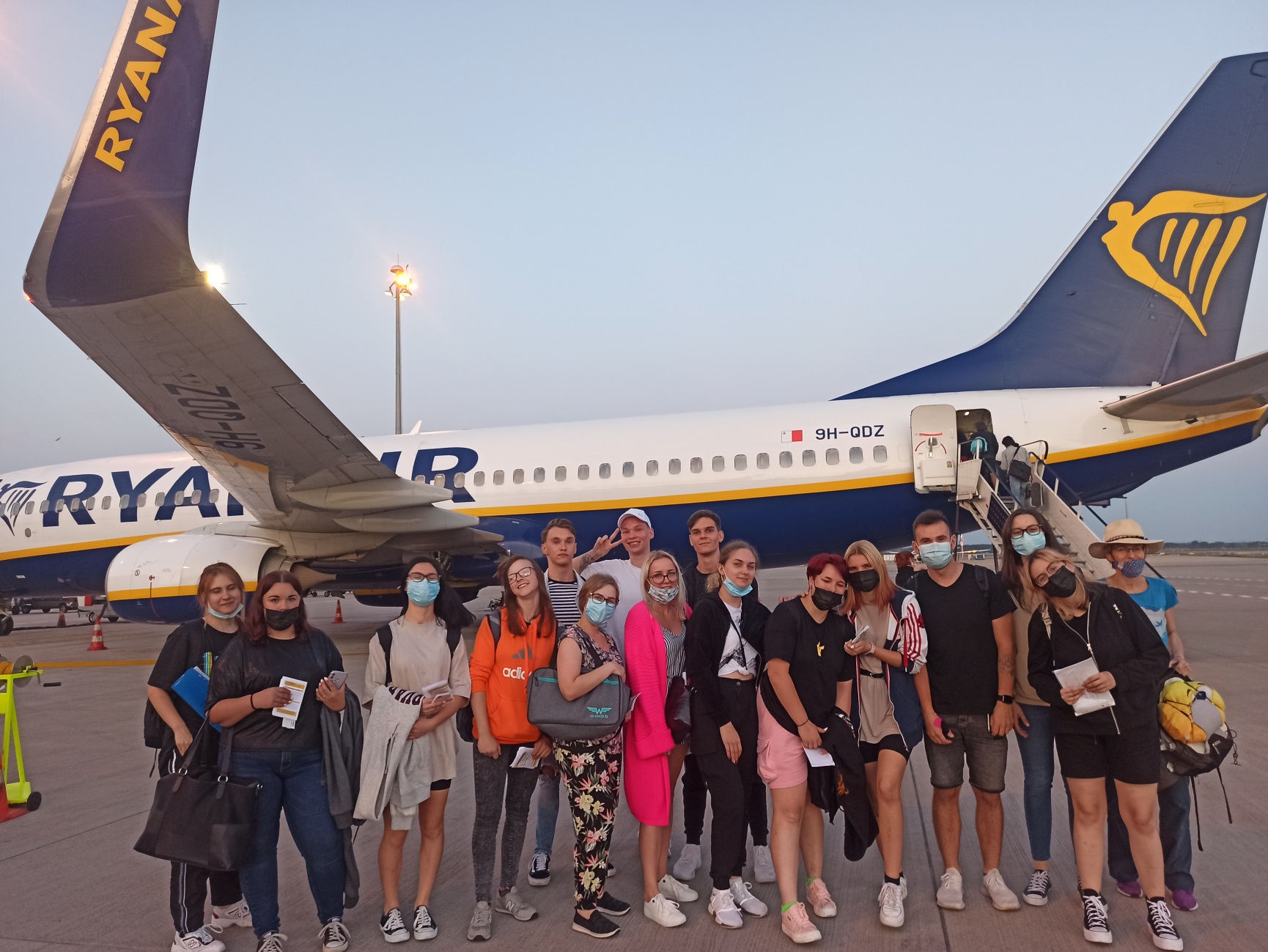